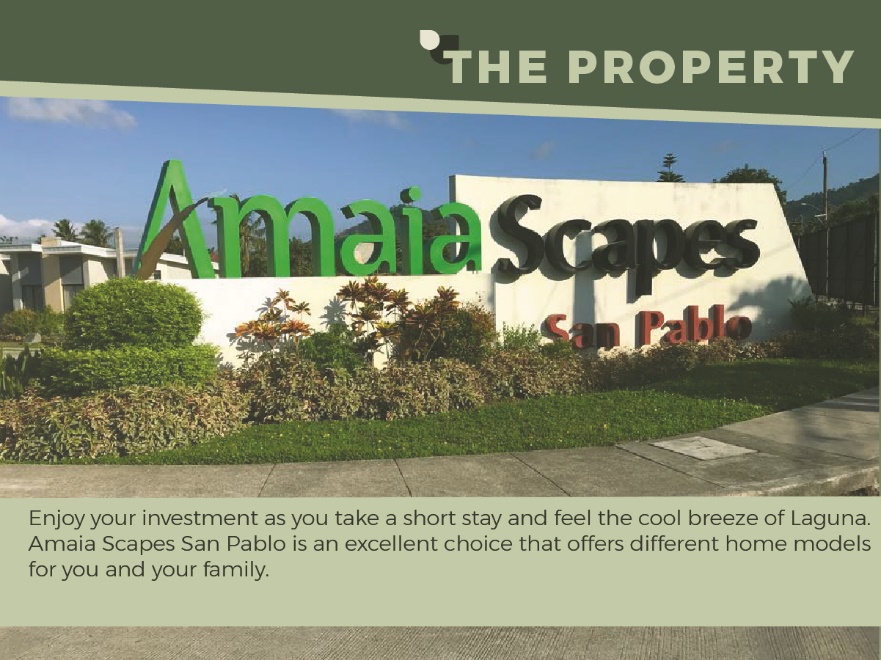 Coming soon: Swimming pool
Expandable house/s that grows with you
Energy-efficient house designs
Compact and highly functional
With workmanship warranty
Modern yet timeless design
Envisioned and planned as a functioning community
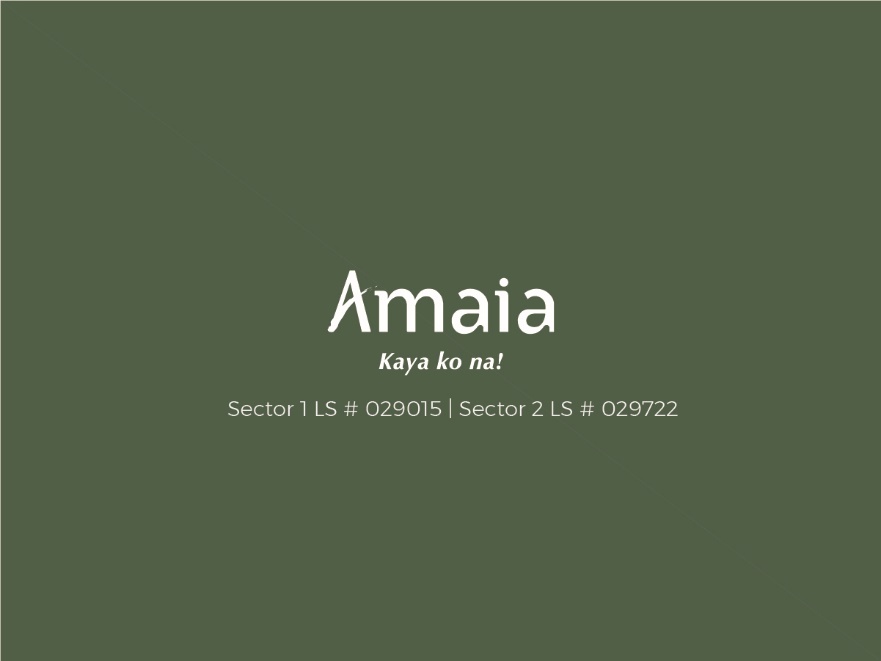